Goethe
Einblicke in die naturwissenschaftlichen Theorien eines Universalgelehrten
Kurzer Lebenslauf Goethes
Wissenschaft zur Zeit der Weimarer Klassik
„Zur Farbenlehre“
Polemischer Teil
Didaktischer Teil
Historischer Teil
Goethe vs Newton
Quellen
Inhalt
*28. August 1749 (Frankfurt a. M.)
Jurastudium in Leipzig
ab 1776 ministerielle Tätigkeit in Weimar
Italienreise 1786
+22. März 1832 
Forschungsgebiete: Metheorologie, Anatomie, Geologie, Botanik
1. Kurzer Lebenslauf
Humanismus
Streben nach dem Ideal von Harmonie und Totalität
Natur als Ideal
2. Wissenschaft zur Zeit der Weimarer Klassik (1786-1832)
1808 John Dalton: Atomtheorie
1820 Hans Christian Oersted: magnetische Wirkungen des elektrischen Stromes
1789 William Harvey: Leben entspringt einer Eizelle
2. Naturwissenschaftliche Erkenntnisse um 1800
3. „Zur Farbenlehre“
20. Mai 1820
1704 Opticks or a treatise of the reflections, refractions, inflections and colours of light
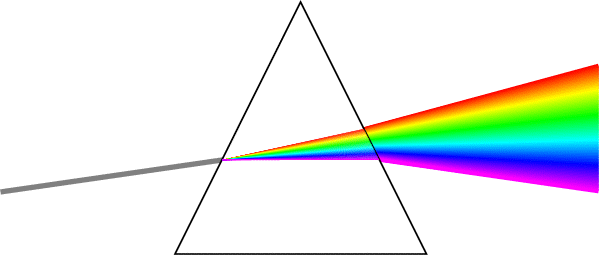 3. Newtons Partikeltheorie
„[Es gibt zwei Arten von Wissenschaftlern.] Die ersten, genial, produktiv und gewaltsam, bringen eine Welt aus sich hervor, ohne viel zu fragen, ob sie mit der wirklichen übereinkommen werde.“
„Die von der zweiten Art, geistreich, scharfsinnig, behutsam, zeigen sich als gute Beobachter, sorgfältige Experimentatoren, vorsichtige Sammler von Erfahrungen.“
„Auf alles was ich als Poet geleistet habe, bilde ich mir gar nichts ein. Es haben treffliche Dichter mit mir gelebt, es lebten noch Trefflichere vor mir, und es werden ihrer nach mir sein. Dass ich aber in meinem Jahrhundert in der schwierigen Wissenschaft der Farbenlehre der einzige bin, der das Rechte weiß, darauf tue ich mir etwas zu gute, und ich habe daher ein Bewusstsein der Superiorität über viele.“
Didaktischen
Polemischen 
historischen Teil
3. Zur Farbenlehre
physiologische Farben
physischen (auch physikalischen) Farben 
chemischen Farben 
Allgemeine Ansichten nach innen 
nachbarlichen Verhältnisse 
sinnlich-sittliche Wirkung
3.1 Didaktischer Teil
3.1 Physiologische Farben: Nachbilder
3.1 Kantenspektren
Umfassen Farben durchsichtiger, farbloser, durchscheinender Körper
3.1 Physische Farben
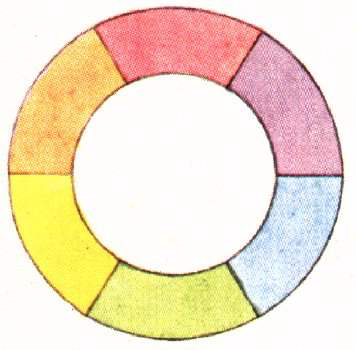 3.1 Chemische Farben
3.1 Rezeption
Wassily Kandinsky: Gelb-Rot-Blau, Gelb-Rot-Blau, 1925, Öl auf Leinwand, 128 x 201,5 cm, Paris, Musée National d ́ Art Moderne, Centre Georges Pompidou
Typen von Forschern zur Farenlehre
Solitarier
Dualisten
Trinitarier
3.2 Geschichte der Farbenlehre
„(...) das ist eben das größte Unheil der neuern Physik, dass man die Experimente gleichsam vom Menschen abgesondert hat und bloß in dem, was künstliche Instrumente zeigen, die Natur erkennen, ja, was sie leisten kann, dadurch beschränken und beweisen will.“
Rezeption
4. Theorien zum Licht: Newton vs Goethe
Internetquellen
https://www.physik.uni-muenchen.de/lehre/vorlesungen/sose_07/HS_van_Gogh/Skripten/Nikolova.pdf 7.7.2015 20.15 Uhr
http://www.klassik-stiftung.de/fileadmin/user_upload/Bildung/Lehrer_und_Erzieher/Farbenlehre_Lehrermappe.pdf7.7.2015 20.30 Uhr
http://www.zeit.de/2010/20/Farbenlehre7.7.2015 20.35 Uhr
http://www.klassik-stiftung.de/fileadmin/user_upload/Sammlungen/Goethes_Sammlungen/Goethes_Farbenlehre.pdf7.7.2015 20.40Uhr
http://www.wissenschaft.de/archiv/-/journal_content/56/12054/1655560/Goethe-als-Wissenschaftler:-Ein-Reinfall%3F/7.7.2015 21.45 Uhr

Primärliteratur
Goethe, J. W., Zur Farbenlehre, hrsg. von Gerhard Ott und Heinrich O. Proskauer, 5 Bände, Stuttgart: Verl. Freies Geistesleben, 2003.

Bildquellen
http://www.klassik-stiftung.de/fileadmin/user_upload/Bildung/Lehrer_und_Erzieher/Farbenlehre_Lehrermappe.pdf
https://de.wikipedia.org/wiki/Farbenlehre_(Goethe)#/media/File:Goethe,_Farbenkreis_zur_Symbolisierung_des_menschlichen_Geistes-_und_Seelenlebens,_1809.jpg
http://www.beta45.de/farbcodes/theorie/goethe.html
http://www.uni-regensburg.de/EDV/Misc/Bilder/Prisma.gif
Quellen